The Character of the Person Who Dwells with the Lord
Psalm 15
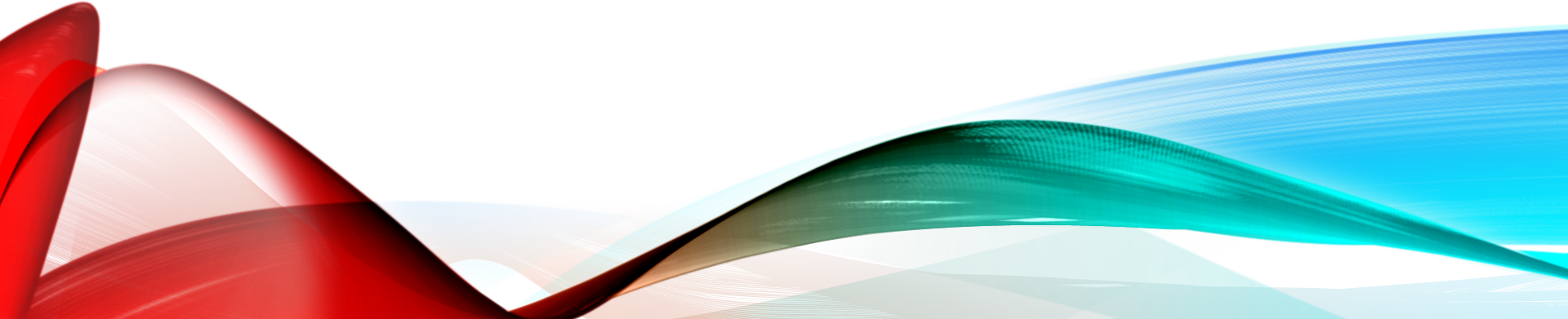 Part 1
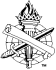 “Ways to know if someone has Integrity”(Sean Kelsey, C.O.O., The DWI Guys)
Taking responsibility for their actions.
 Putting others’ needs above their own.
 Offering to help others in need.
 Giving others the benefit of the doubt.
 Choosing honesty in all things.
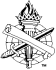 2
“Ways to know if someone has Integrity”(Sean Kelsey, C.O.O., The DWI Guys)
Showing respect to everyone.
 Manifesting humility.
 Being able to admit they’re wrong.
 Showing regular reliability.
 Conveying true kindness.
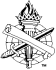 3
The Righteous personPsalm 15
Character of integrity and holiness
 Question asked, 15:1
 Question answered, 15:2-5
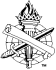 4
Stated PositivelyPsalm 15:2, 4
Walks uprightly (2)
 Walks in God’s truth, Psalm 26:3
 Guided by God’s wisdom, 	Psalm 1:1-2; Proverbs 2:1-15; 4:5-9; 	Colossians 2:3
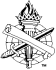 5
Stated PositivelyPsalm 15:2, 4
Works righteousness (2); 1 Tim. 6:11;   2 Timothy 2:22; 3:16-17
 Sincere intent, Hebrews 13:18
 Not hypocritical, Isaiah 33:14-16
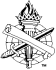 6
Stated PositivelyPsalm 15:2, 4
Speaks truth in his heart (2)
 Consistent character, Psalm 101:6-7
 Thoughts translate into character, 	Philippians 4:8
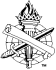 7
Stated PositivelyPsalm 15:2, 4
Despises sin and honors reverence 	(4); Psalm 24:3-5; Romans 1:32
 Rejects evil people, Psalm 26:5
 Honors who fears God, 3 John 5-8
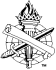 8
Stated PositivelyPsalm 15:2, 4
Keeps his word (4)
 Israel and Gibeonites, Josh. 9:18-19
 The integrity of our word must be 	stronger than self-preservation, 	Matthew 5:33-37
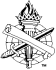 9